budget recommendation
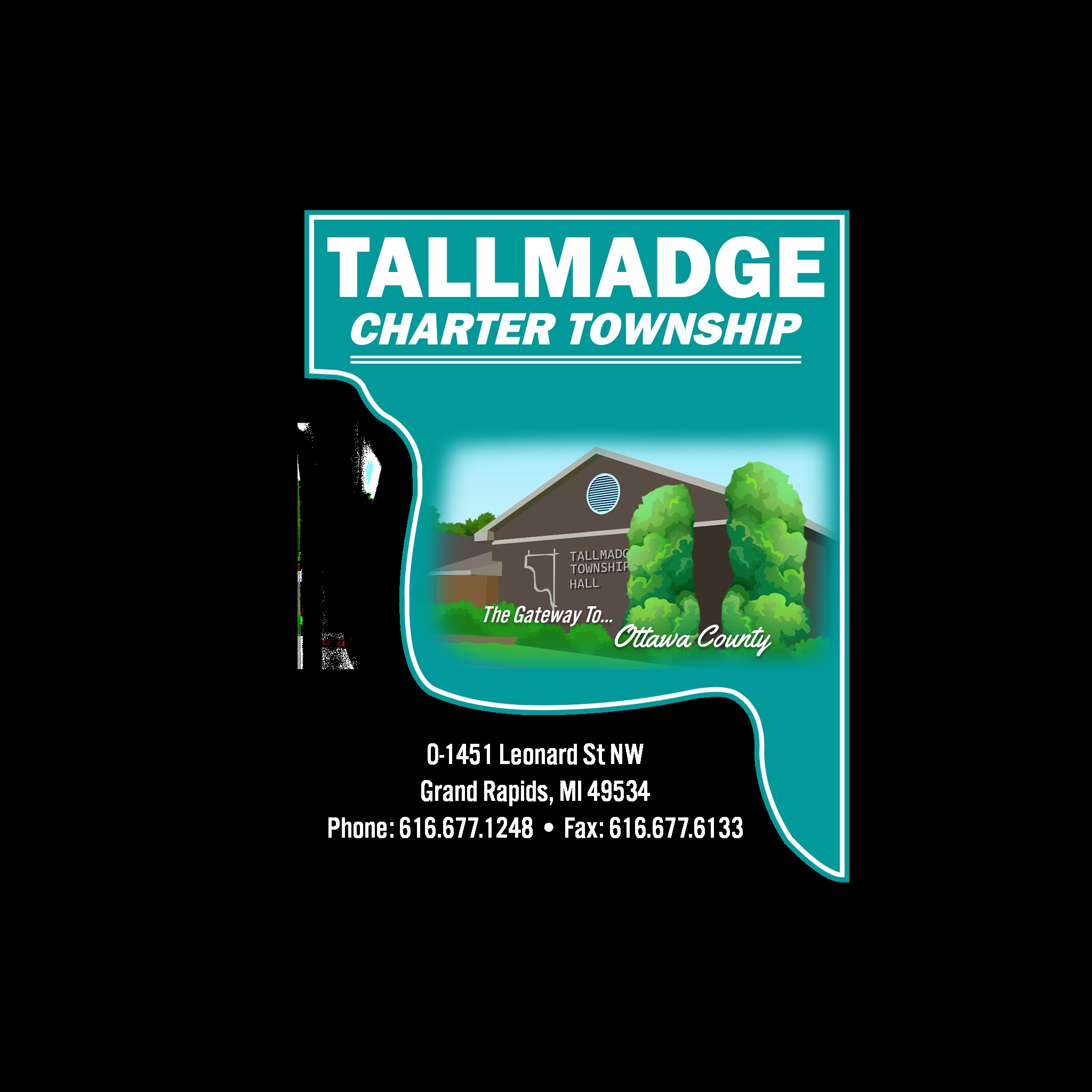 FY 2024-25
Possible Projects FY 2024-2025